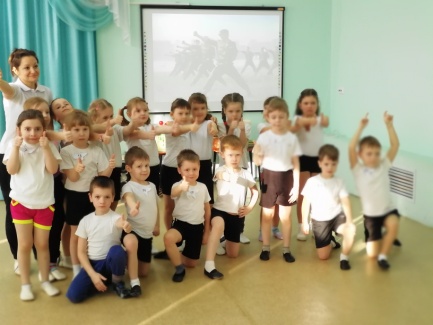 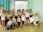 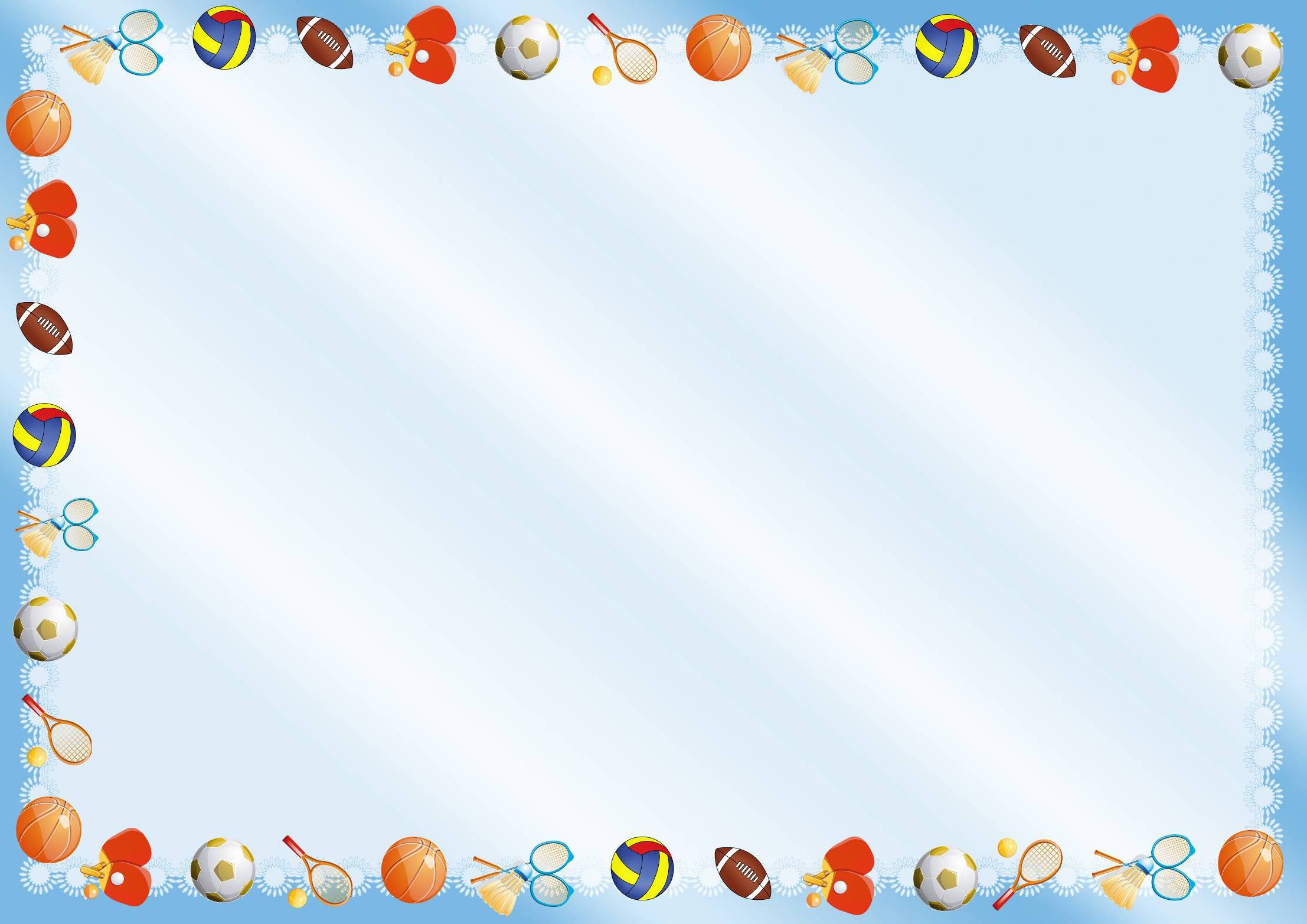 Муниципальное дошкольное образовательное учреждение
«Детский сад № 215»
МАСТЕР-КЛАСС
Влияние подвижных игр на развитие координационных способностей детей старшего дошкольного возраста
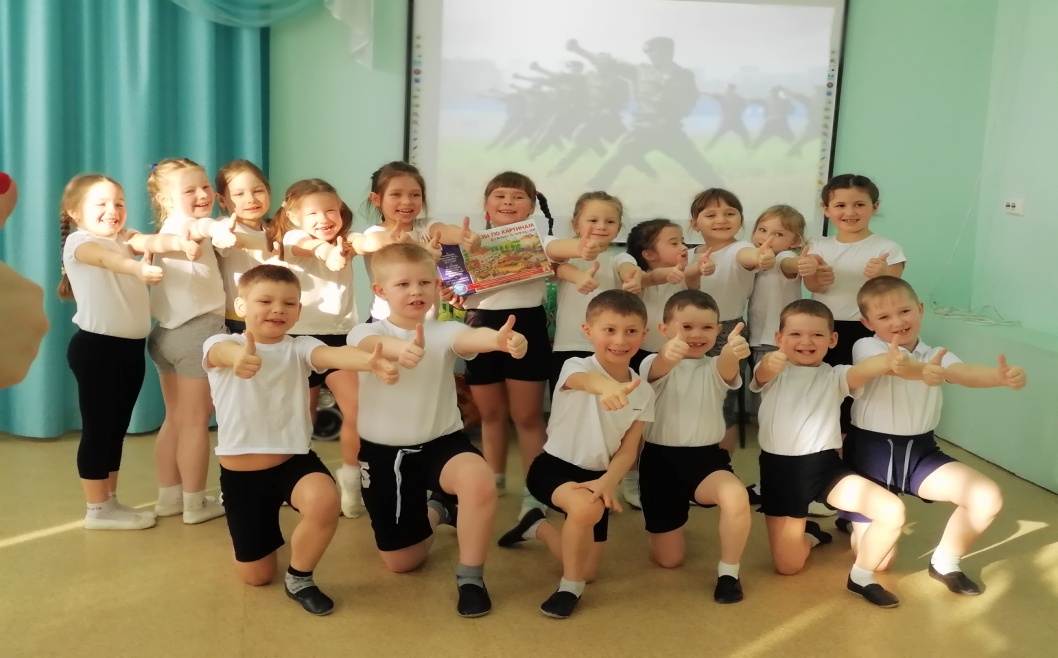 Опыт работы
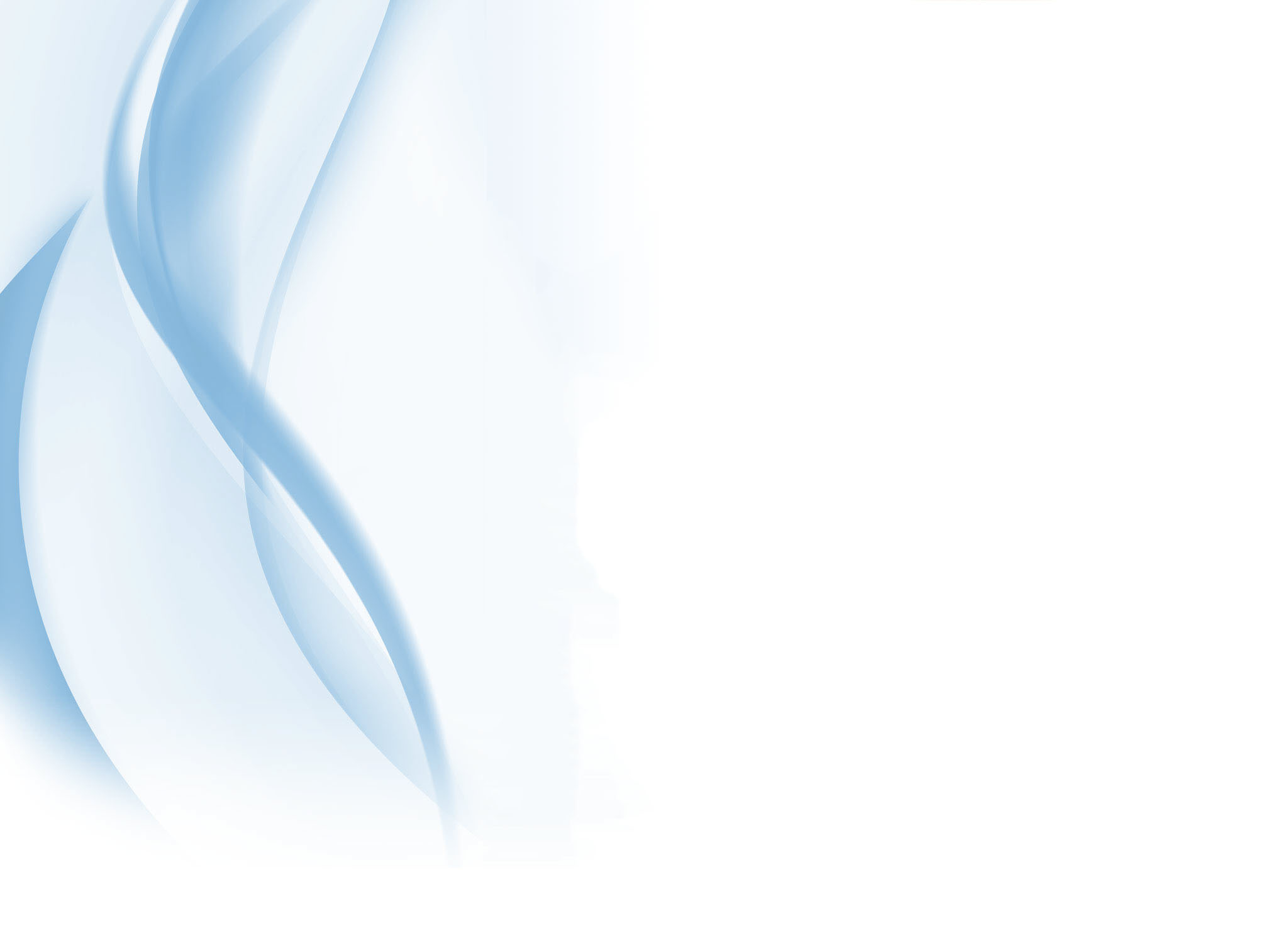 Координационные способности - это
«Умение человека наиболее совершенно, быстро, точно, целесообразно, экономно и находчиво решать двигательные задачи, особенно сложные и возникающие неожиданно»    В.Н. Платонов

«Способность к упорядочению внешних и внутренних сил, возникающих при решении двигательной задачи, для достижения требуемого рабочего эффекта при полноценном использовании моторного потенциала»    Ю.В. Верхошанский
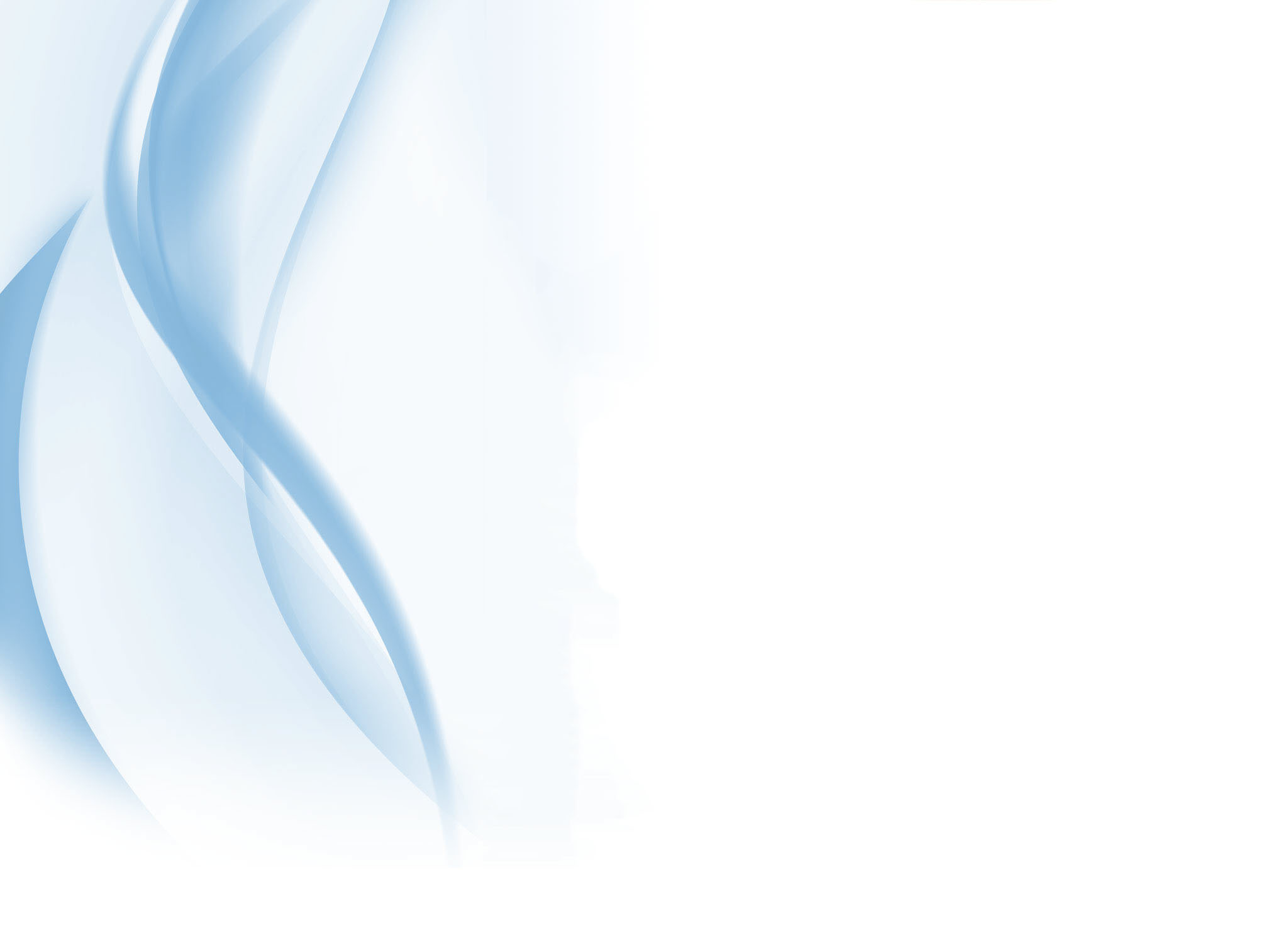 Координационные способности влияют на:
Темп, вид и способ усвоения спортивной техники
Стабилизацию и ситуационно-адекватное применение спортивной техники
Вариативность процессов управления движениями
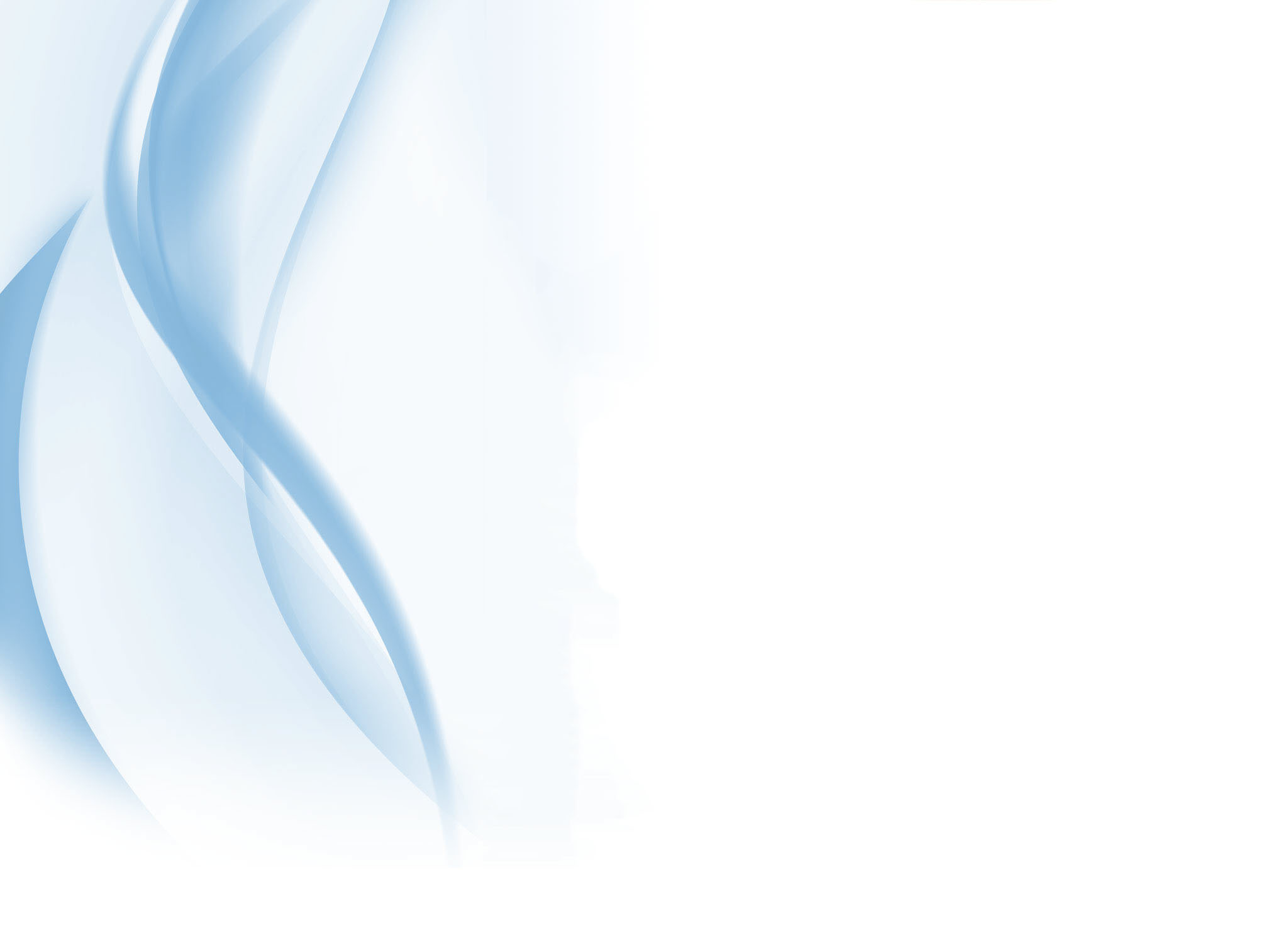 Координационные способности 
- способствуют эффективному выполнению различных двигательных операций;
- обеспечивают экономное расходование энергетических ресурсов детей.
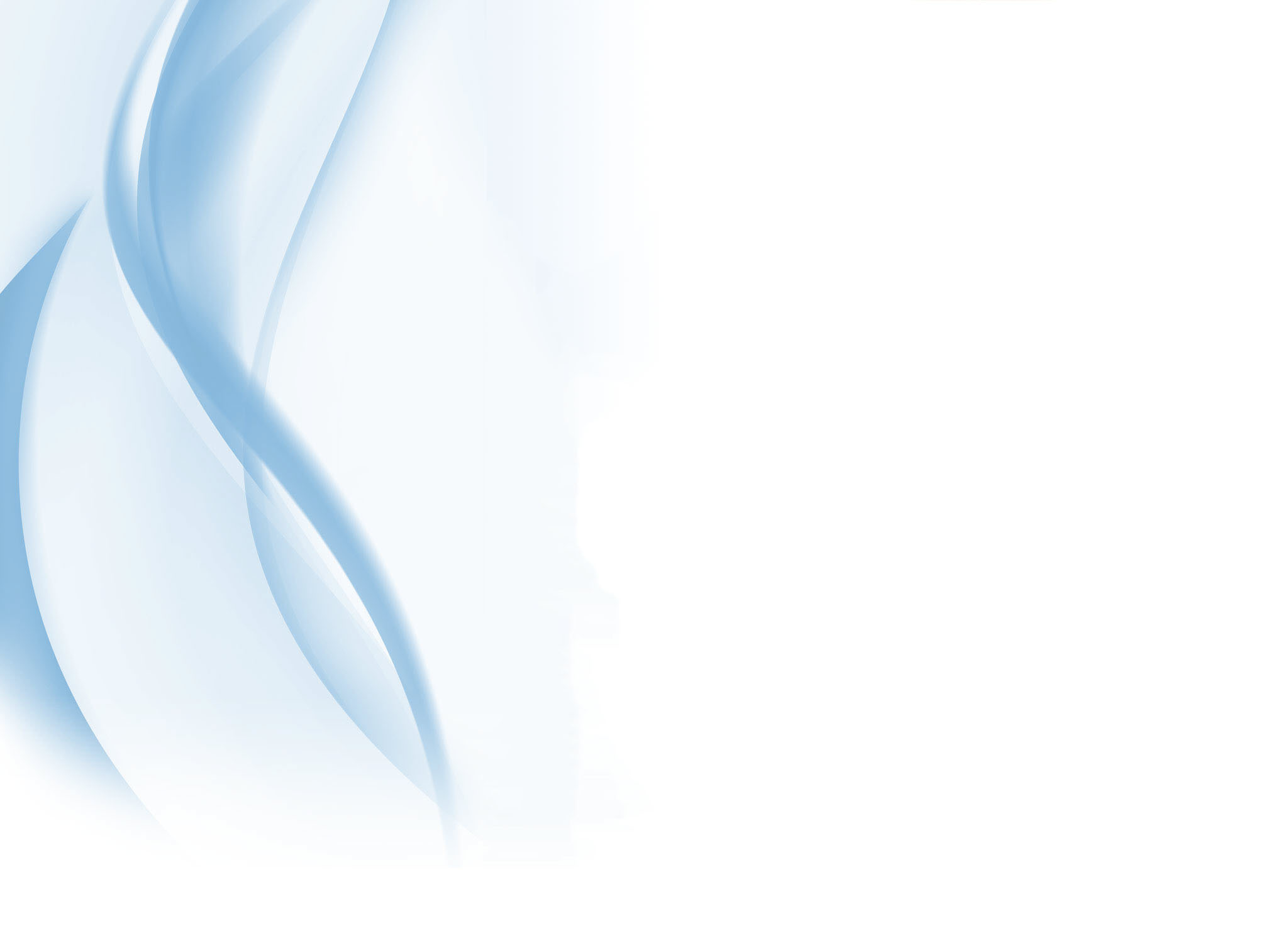 Классификация координационных способностей
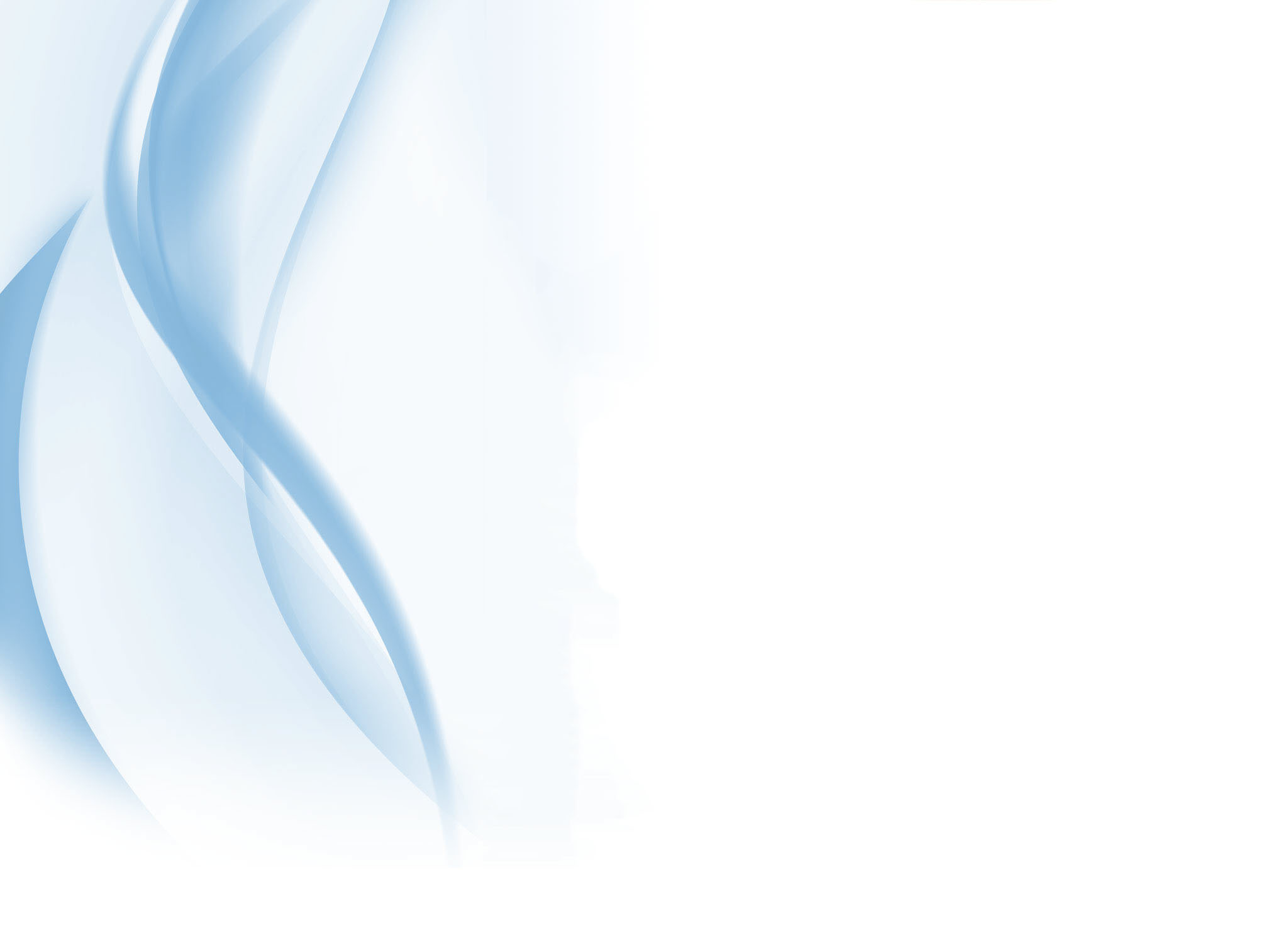 Координационные способности
Координационные способности - это те возможности человека, которые определяют его готовность оптимально управлять двигательными действиями и регулировать их.
Старший дошкольный возраст -  «закладка фундамента» для развития координационных способностей.
Подвижная игра – это одно из средств развития физических качеств.
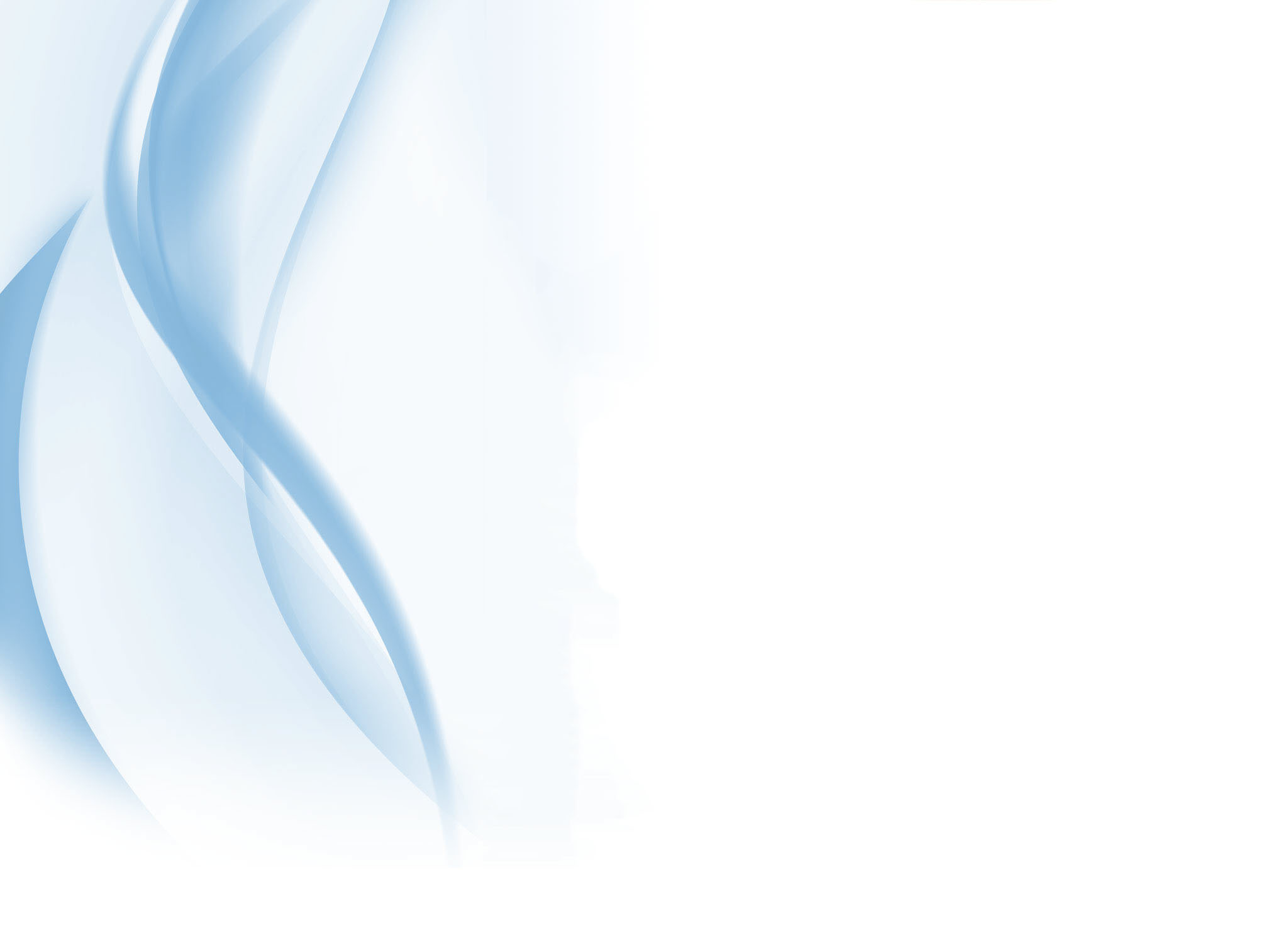 Т.И. Осокина, А.В. Кенеман, А.И. Фомина, Е.Н. Вавилова в своих работах уделяют особое внимание развитию физических качеств посредством подвижных игр, поскольку подвижная игра является интересным, понятным, доступным ребенку видом деятельности.
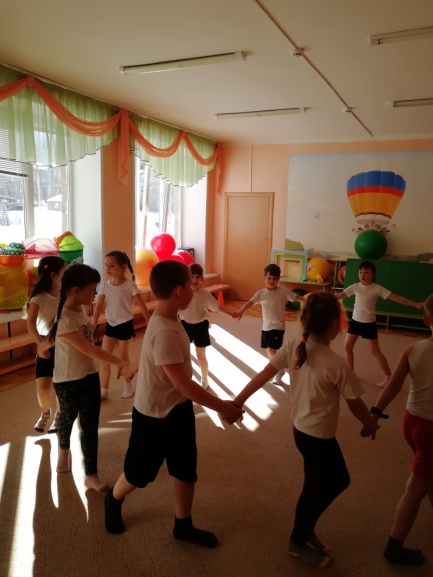 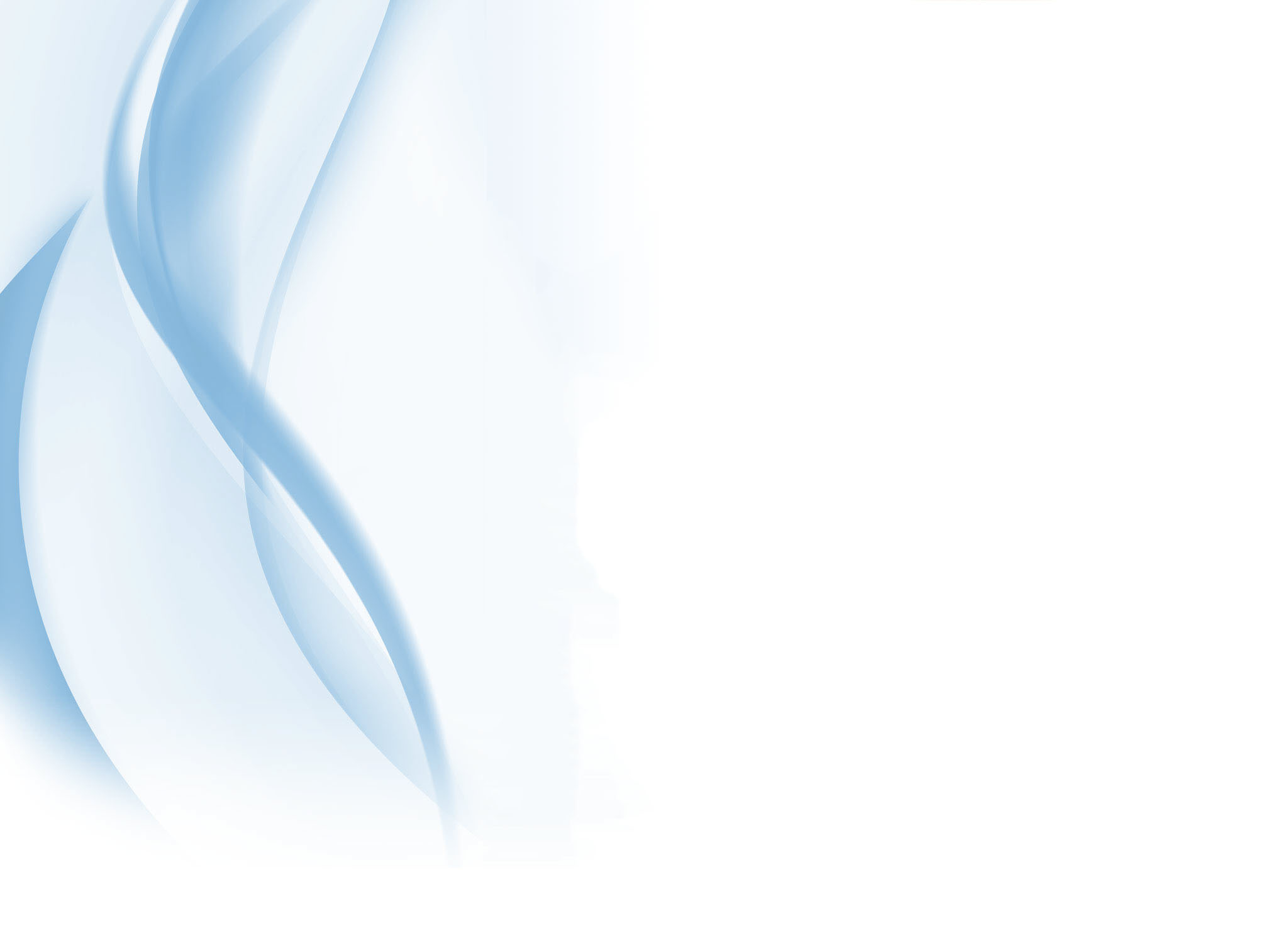 Подвижная игра как средство развития координационных способностей
Подвижная игра как двигательная деятельность обладает определенной спецификой: она требует от ребенка быстрой реакции на сигналы и неожиданные изменения игровой обстановки.
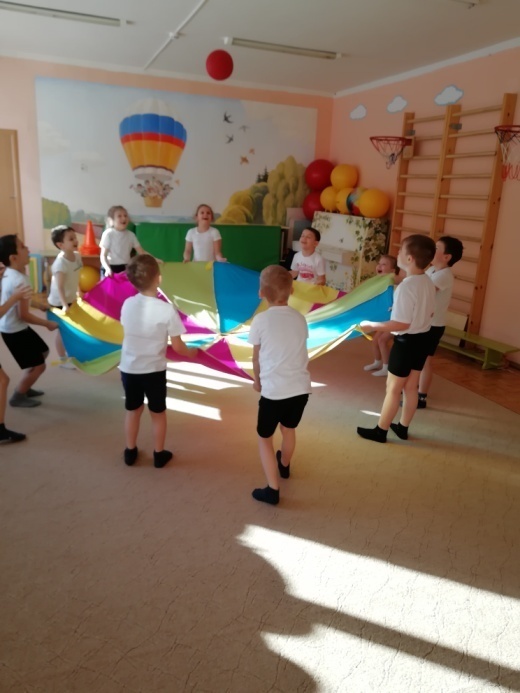 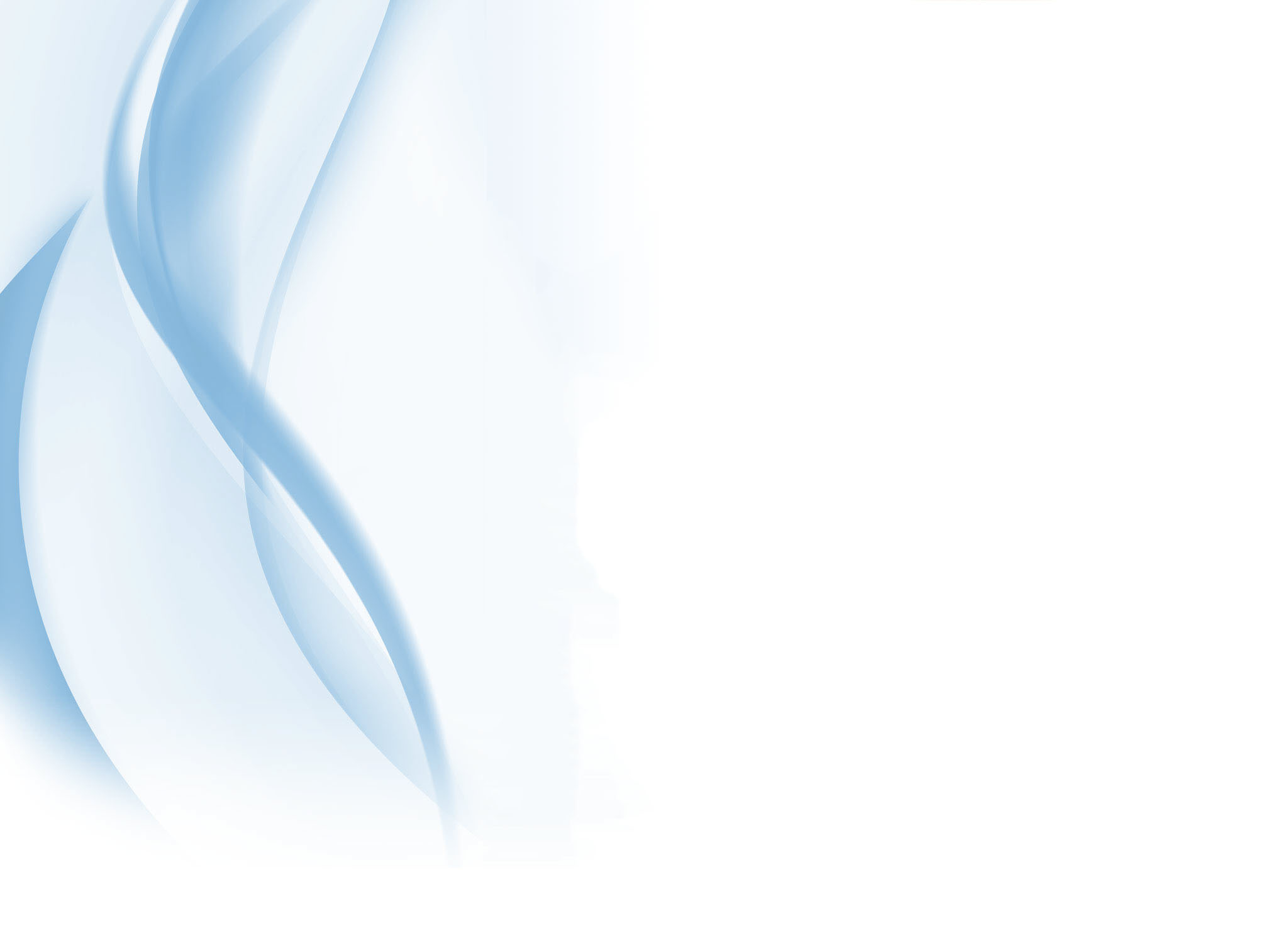 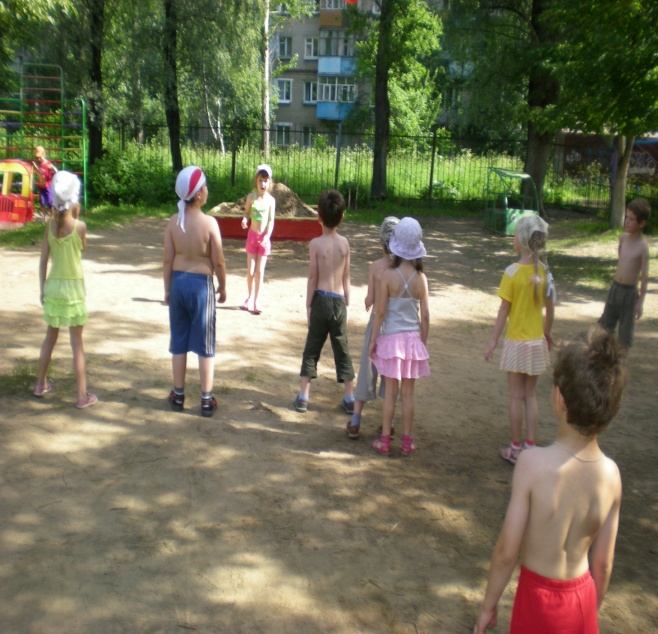 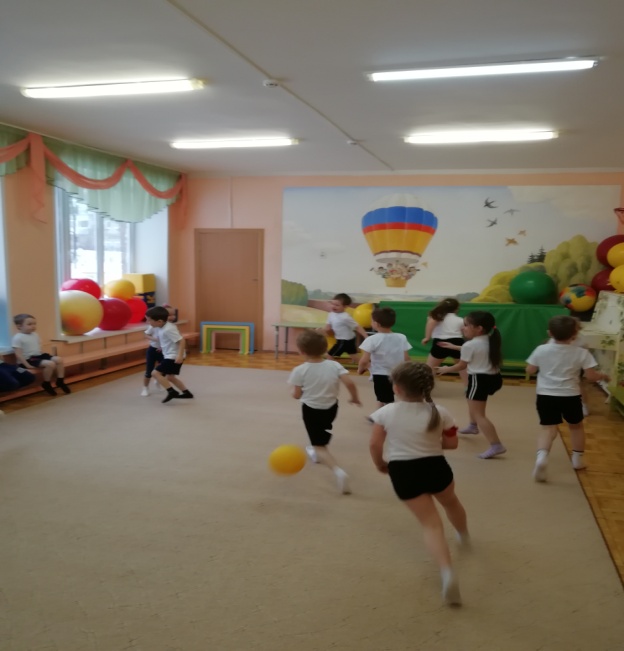 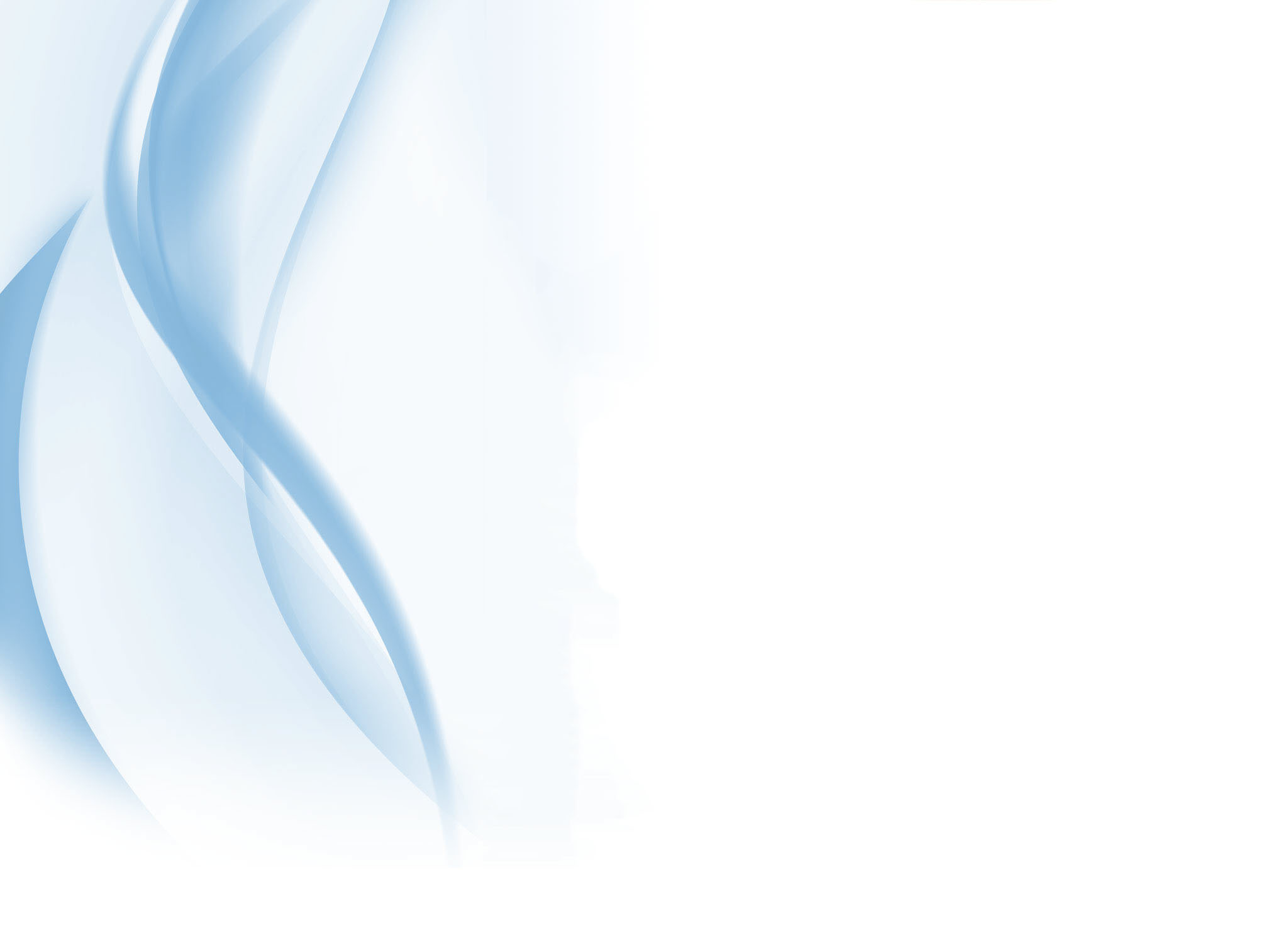 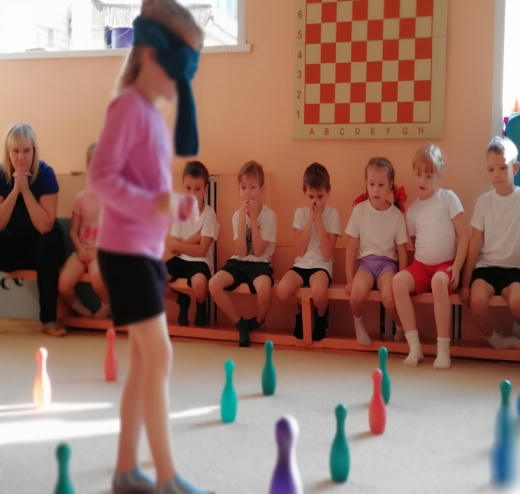 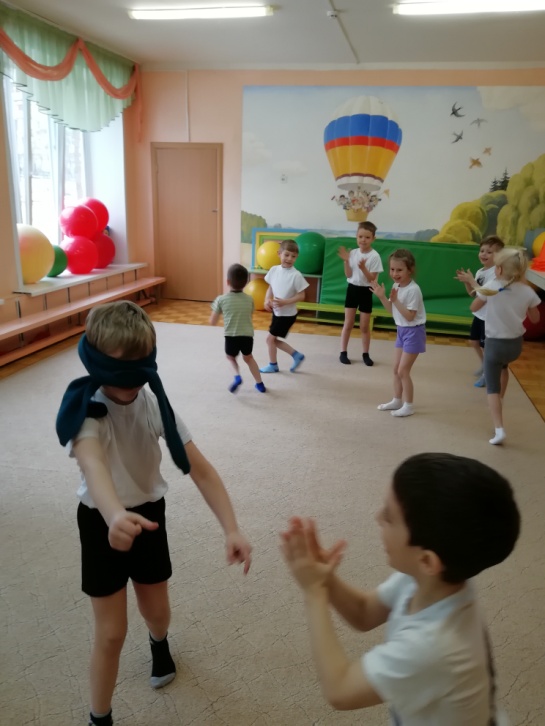 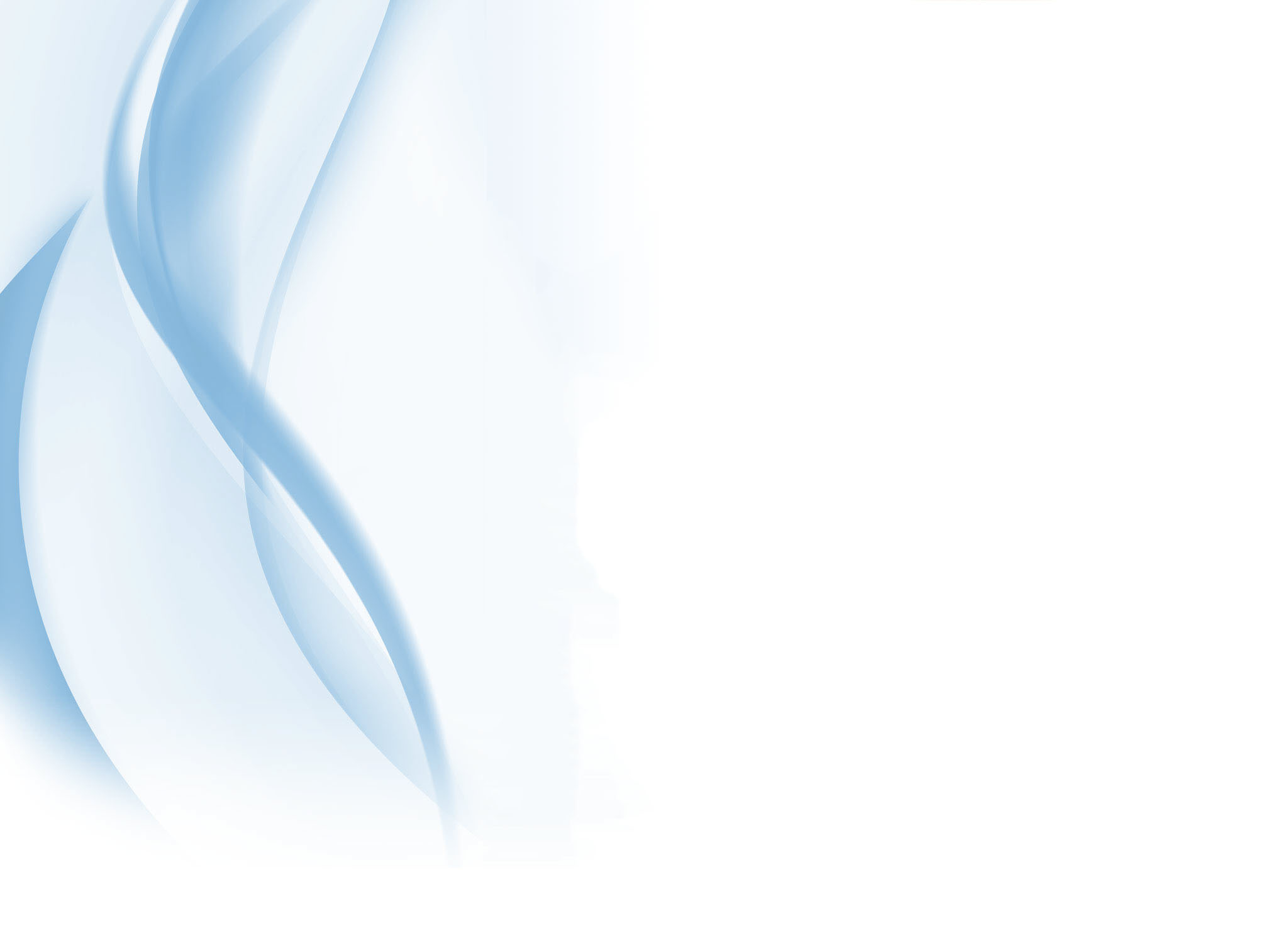 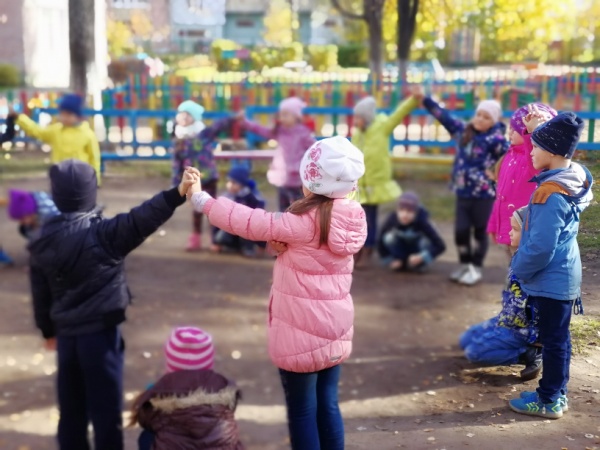 Условное  распределение подвижных игр по развитию  координационных  способностей
Игры -эстафеты
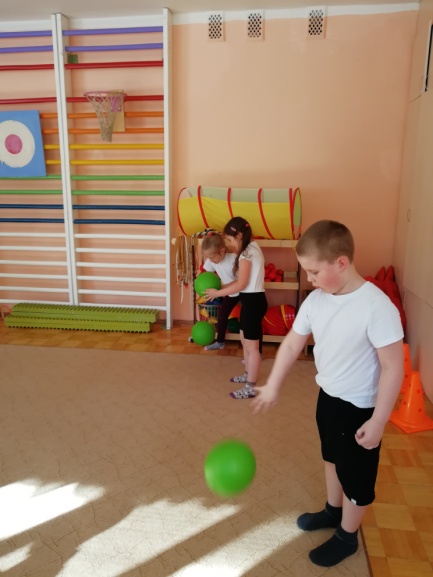 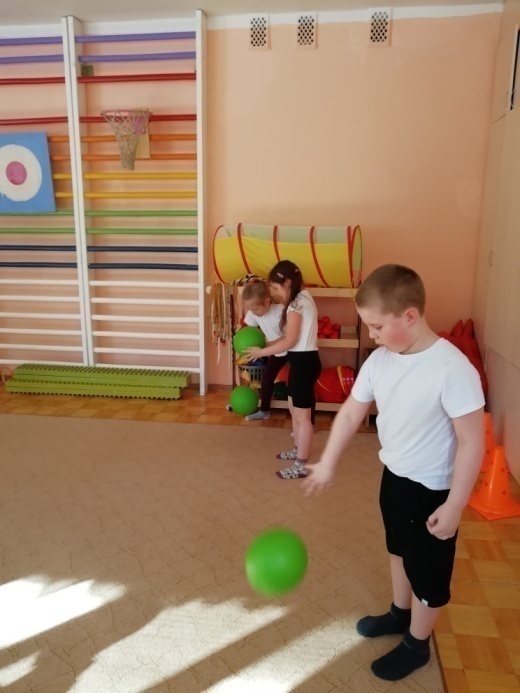 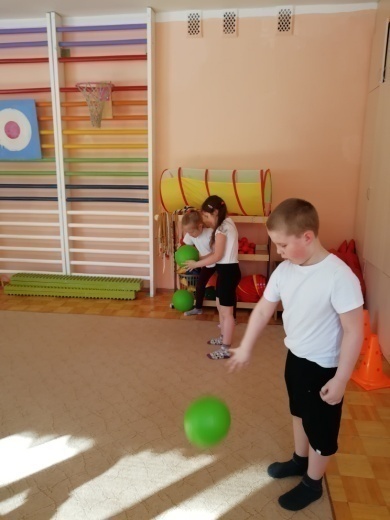 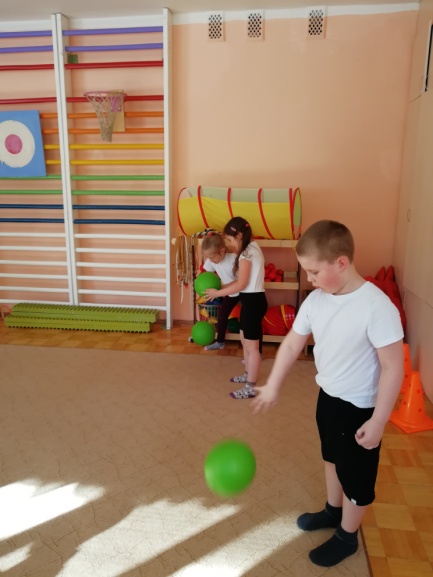 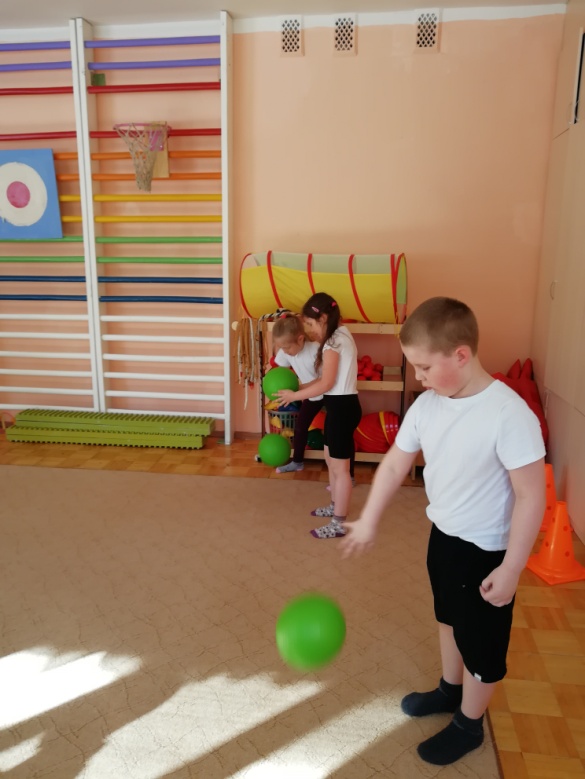 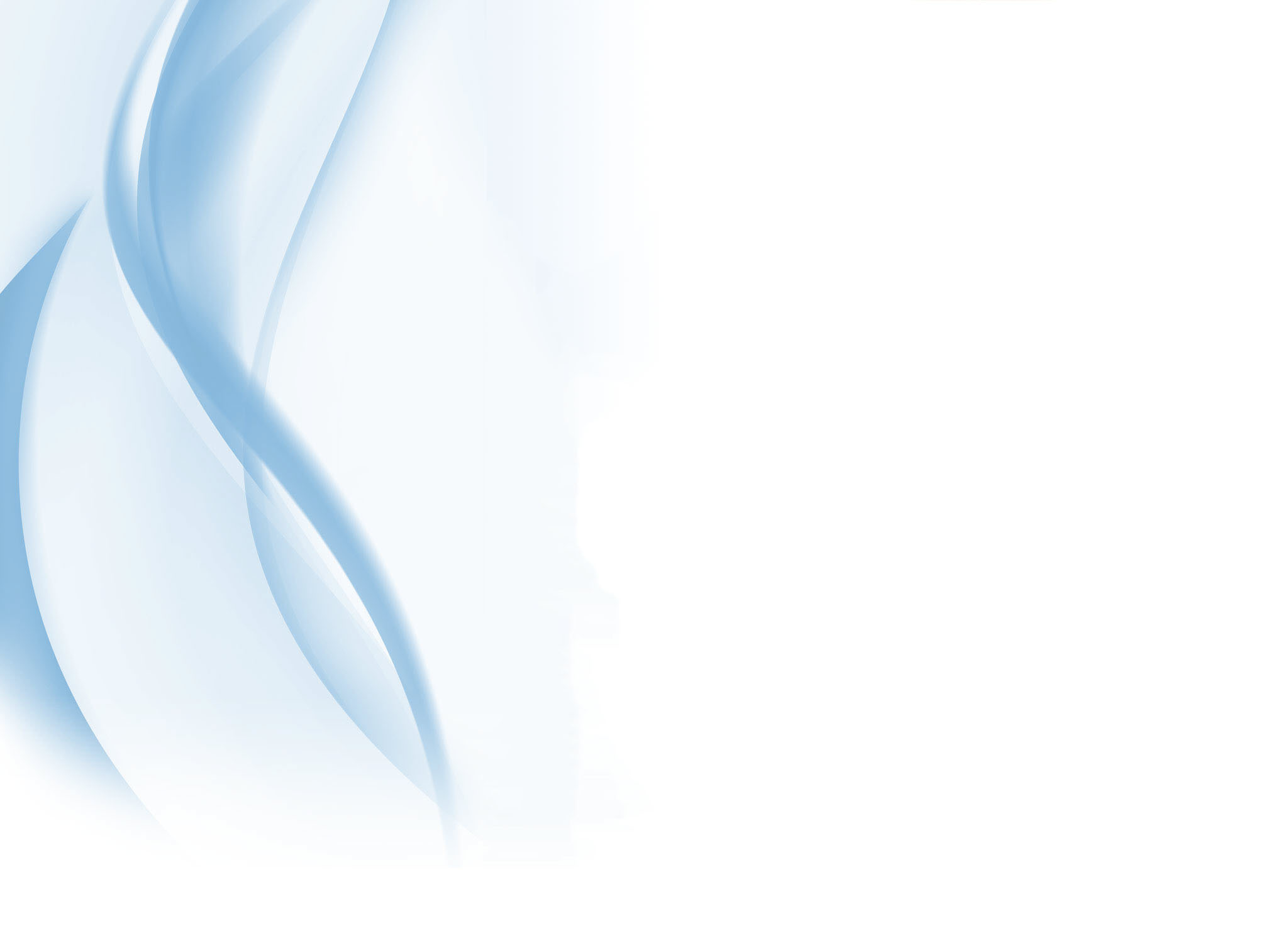 Тесты для определения координационных способностей
1. Челночный бег 3 раза по 10 м 
2. Статическое равновесие 
3. Подбрасывание и ловля мяча 
4. Отбивание мяча от пола 
5. Прыжки через скакалку.
6. Гибкость
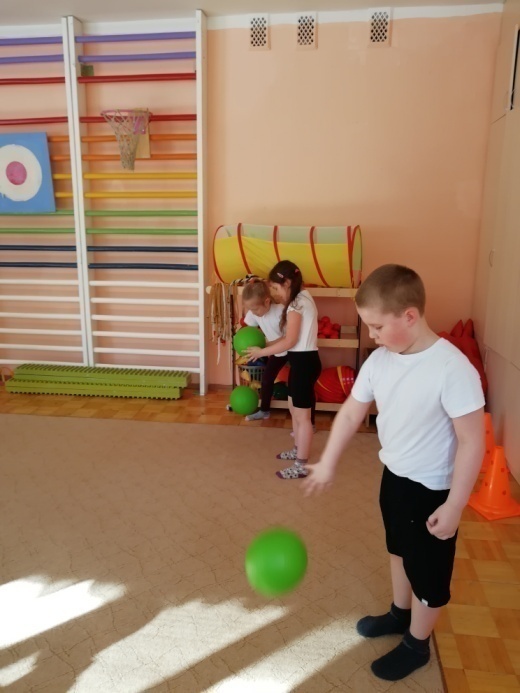 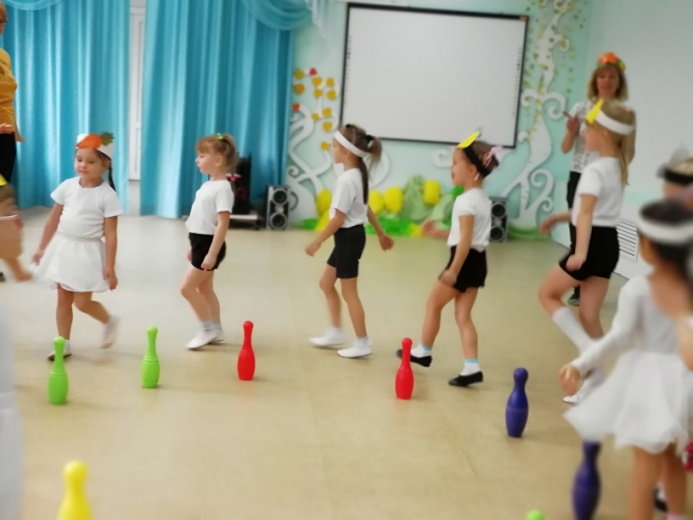 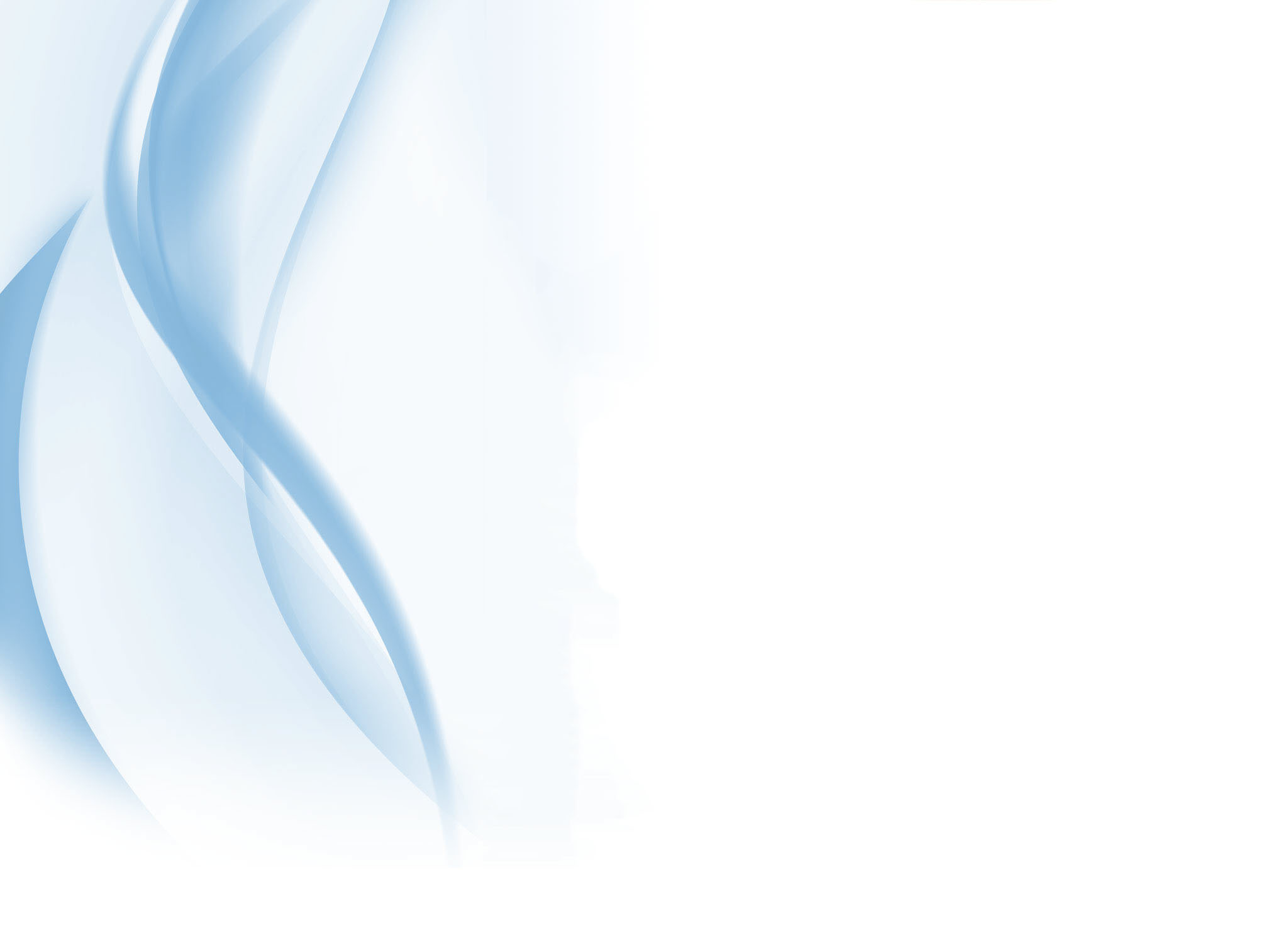 Педагогические принципы:
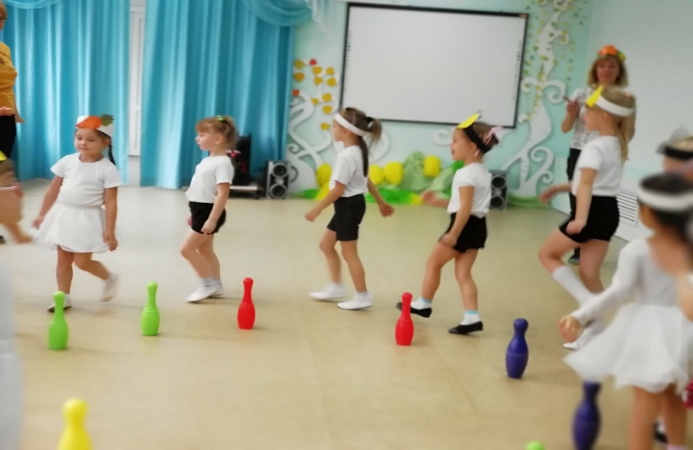 от низкой скорости к высокой (уровень быстроты координации);
от легкого к трудному (интенсивность нагрузки и внимания);
от малого к большому (объём нагрузки).
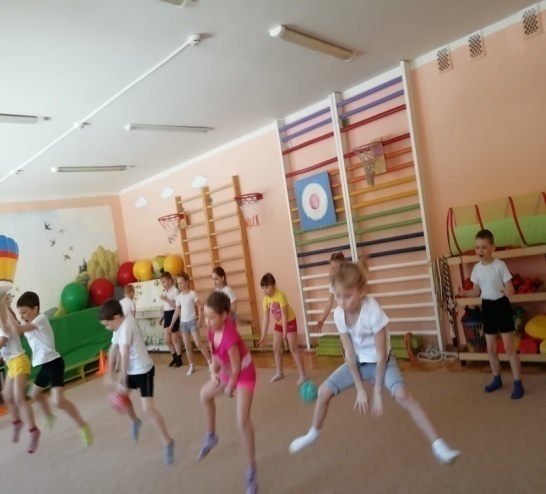 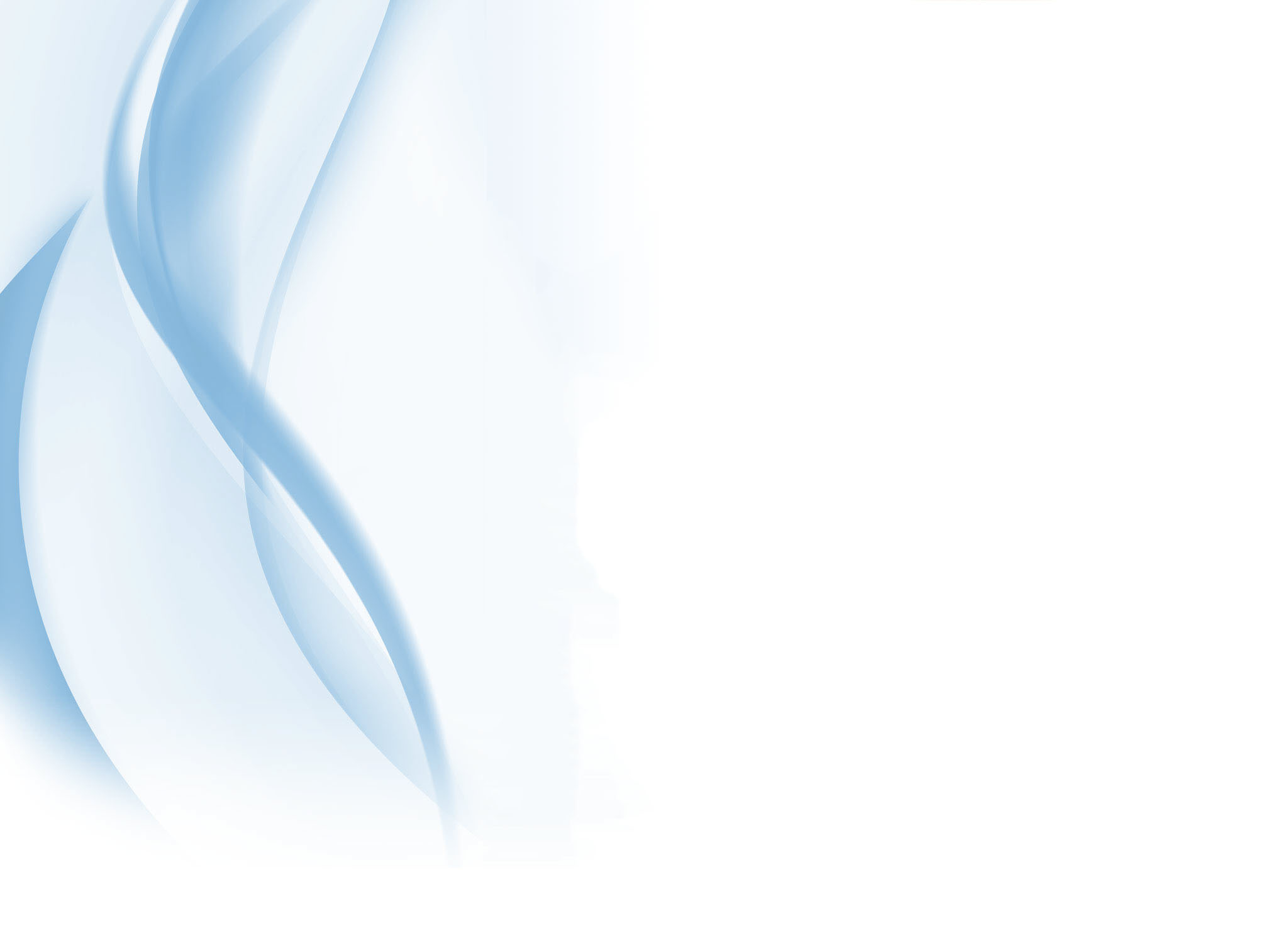 Рекомендации для игр, развивающих способность к реагированию:
 изменять вид движения в игре;
 изменять способ выполнения движения;
 вводить дополнительные задания;
 вводить дополнительных водящих или ограничения для них;
 изменять ритм подачи сигнала к движению.
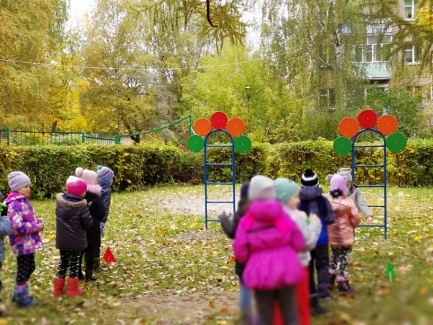 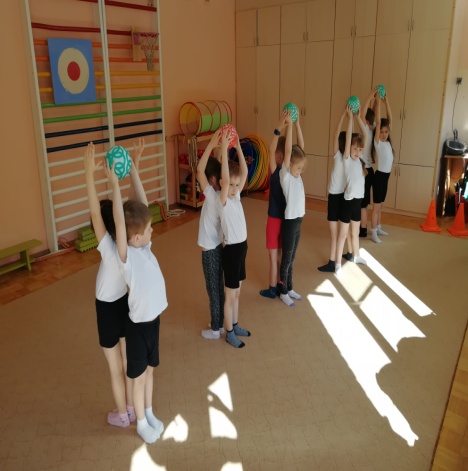 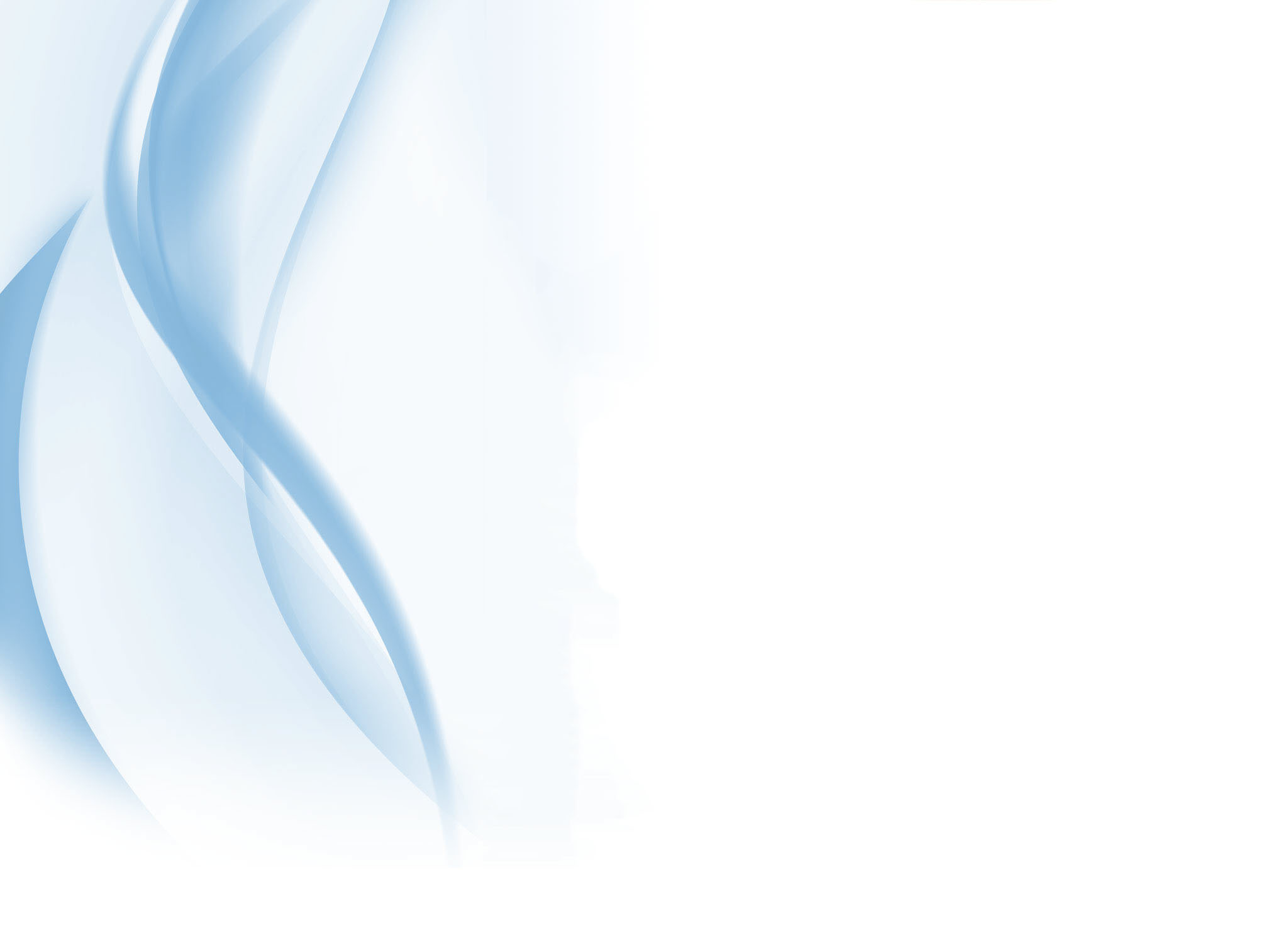 Рекомендации для игр, развивающих способность к ориентированию:
 использование всего пространства зала;
 чтение маршрута по схемам;
 изложение маршрута вместе с детьми;
 использование пространственной терминологии.
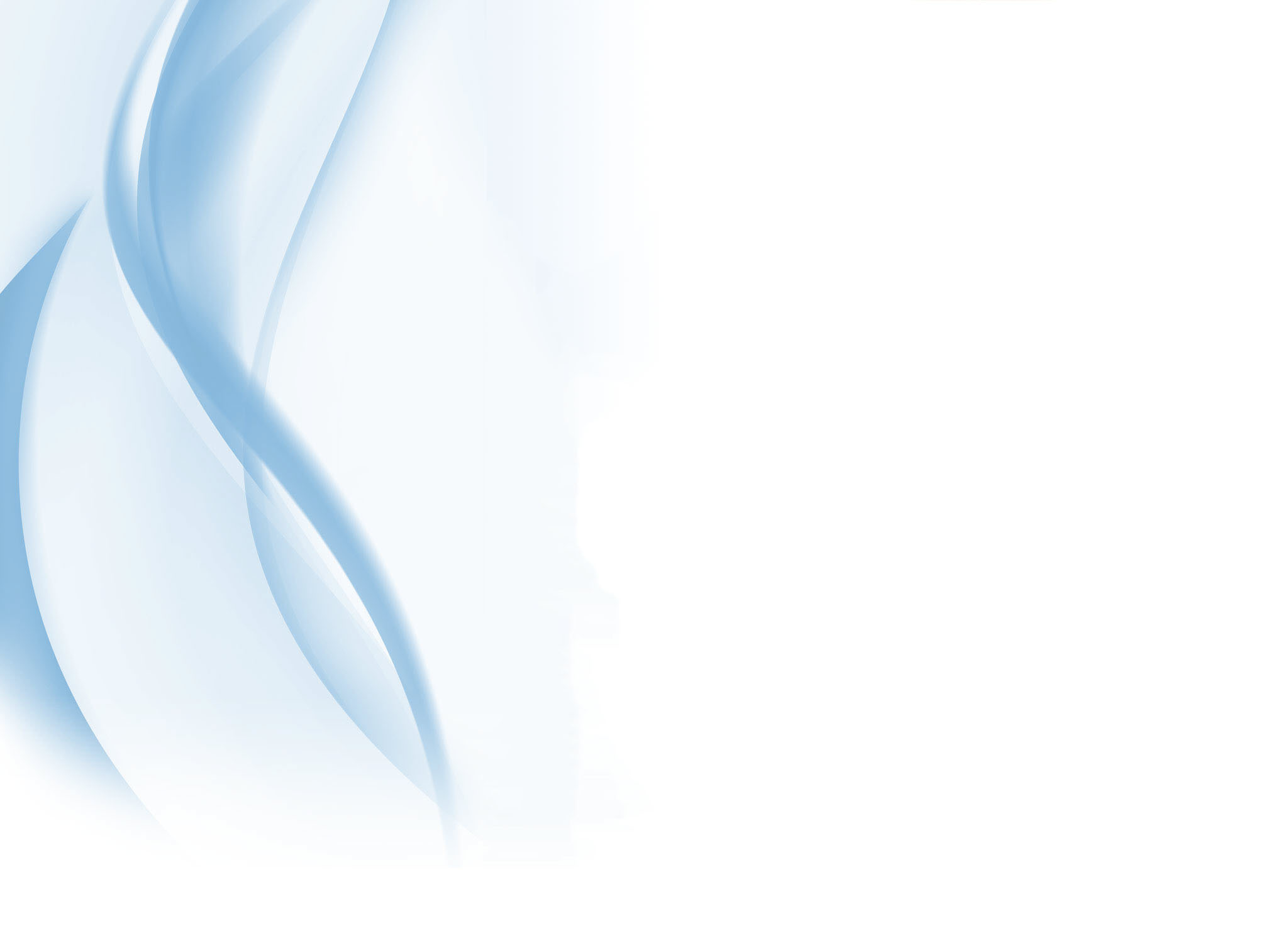 Рекомендации для игр, развивающих способность к дифференцированию:
 введение правил для водящих;
 обращать внимание ребенка на связь выбора способа броска с расстоянием до цели;
 вводить дополнительные задания.
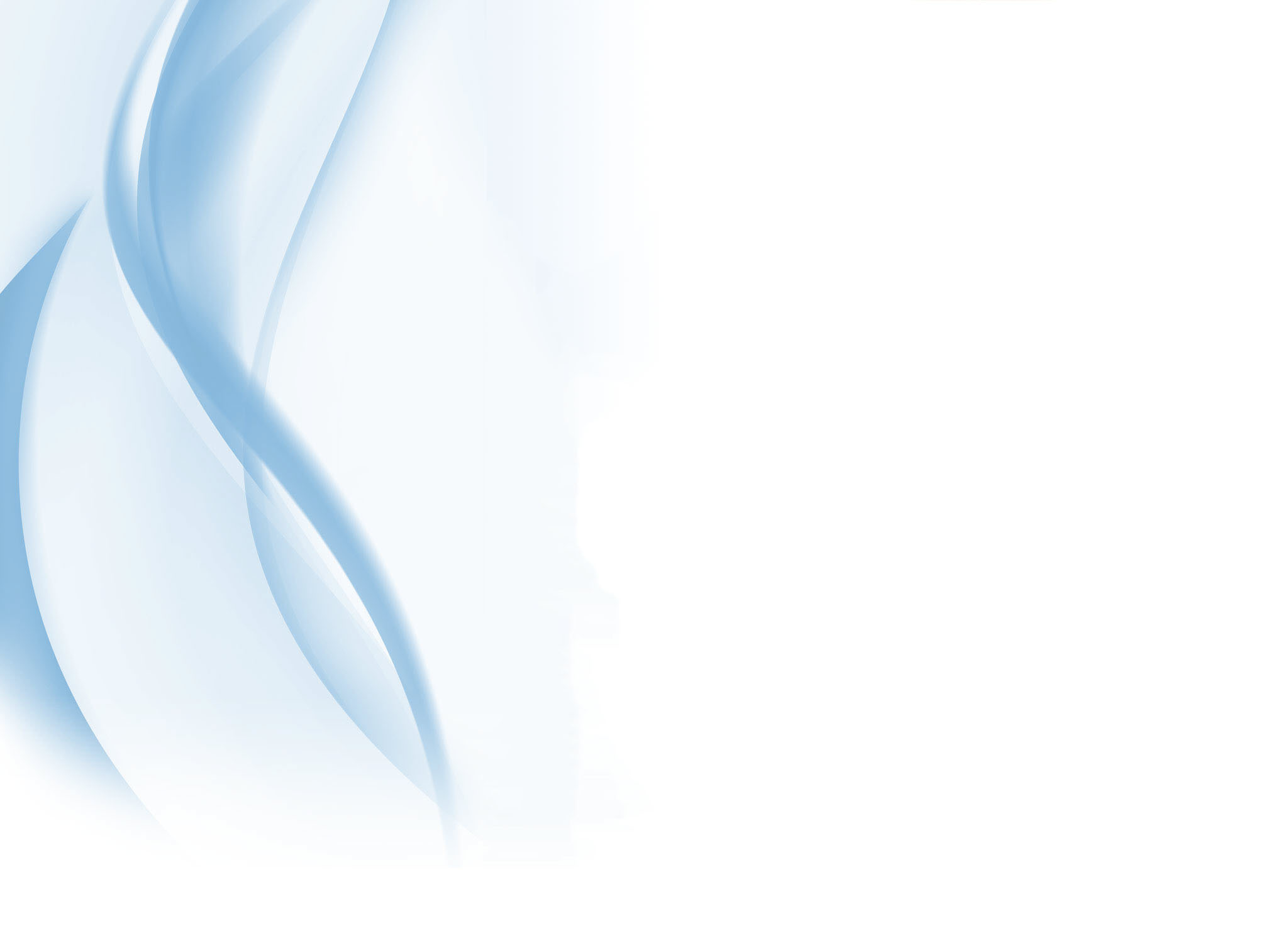 Рекомендации для игр, развивающих способность к равновесию:
 вводить новые варианты игры;
 обращать внимание на соблюдение правил игры (нельзя не отцеплять руки, тянуть товарища в сторону)
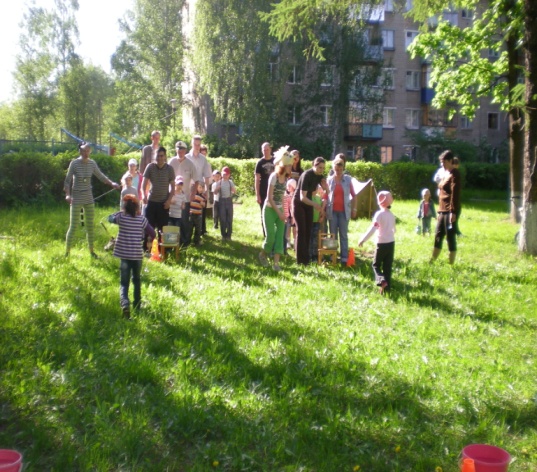 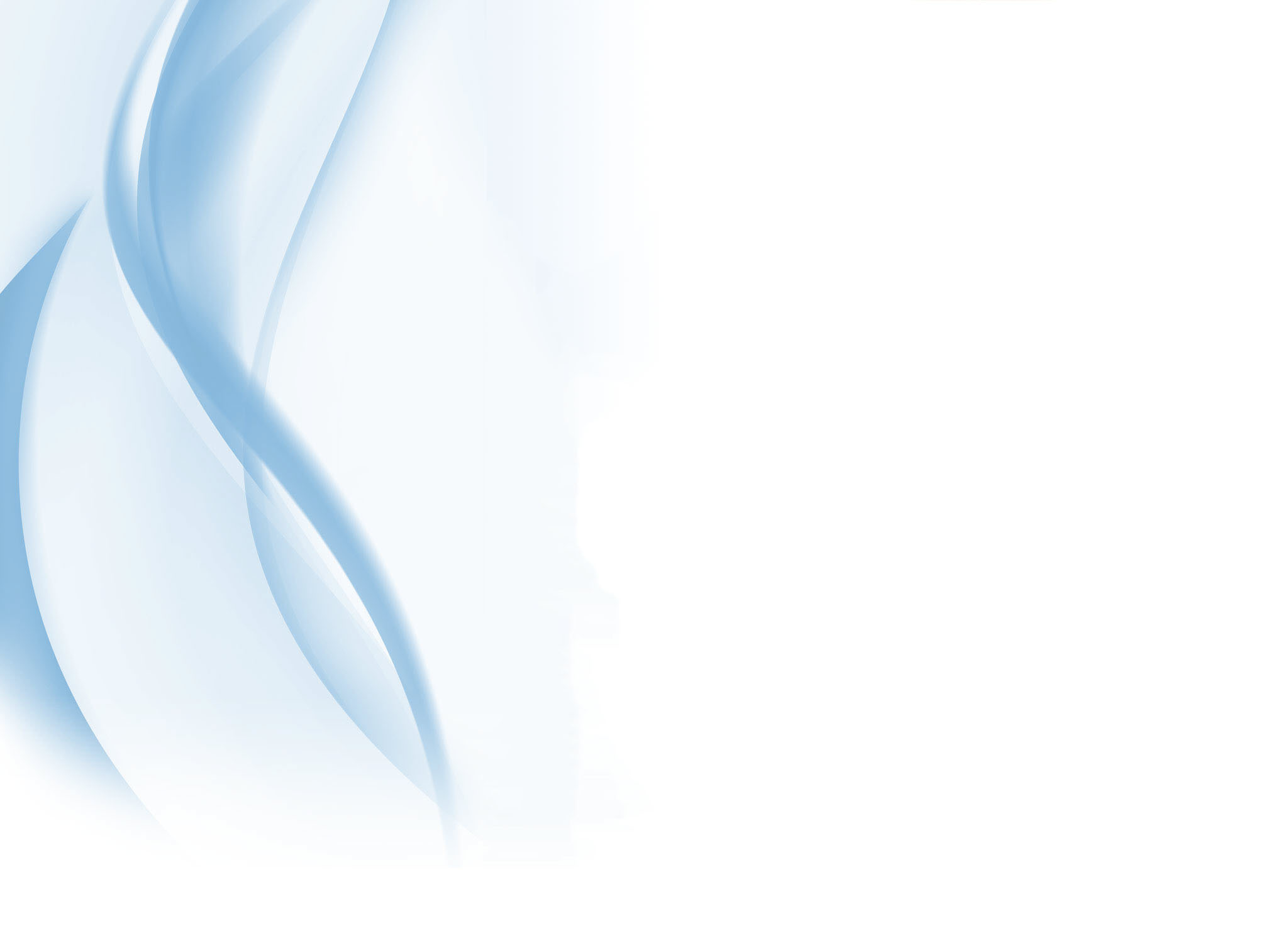 Рекомендации для игр, развивающих ритмическую способность:
 учить детей согласовывать свои действия с действиями других детей.
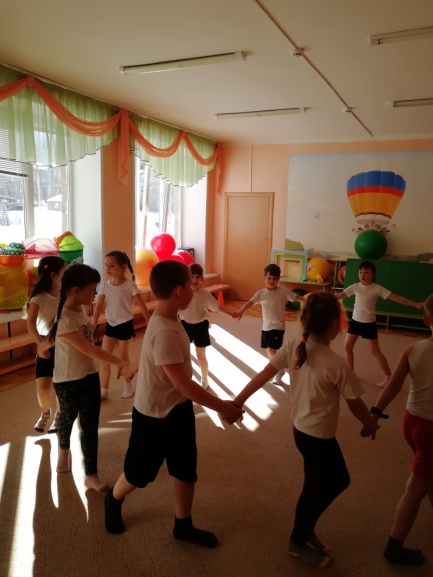 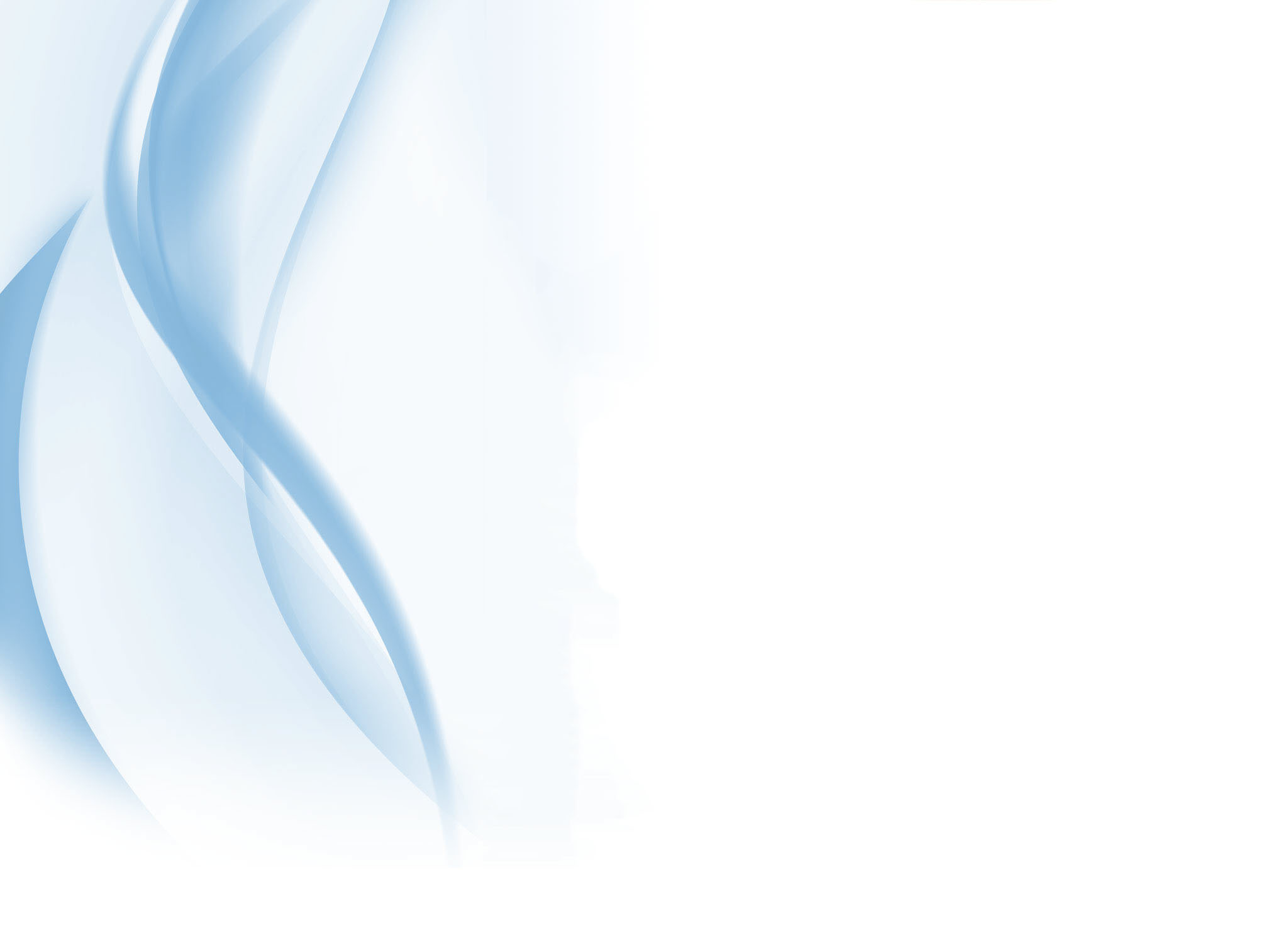 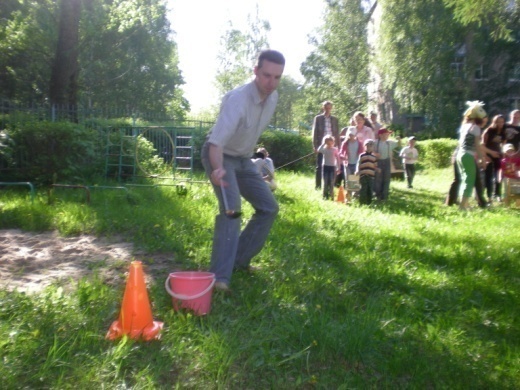 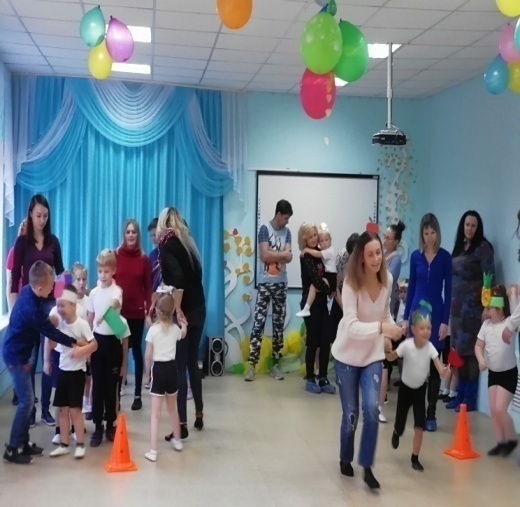 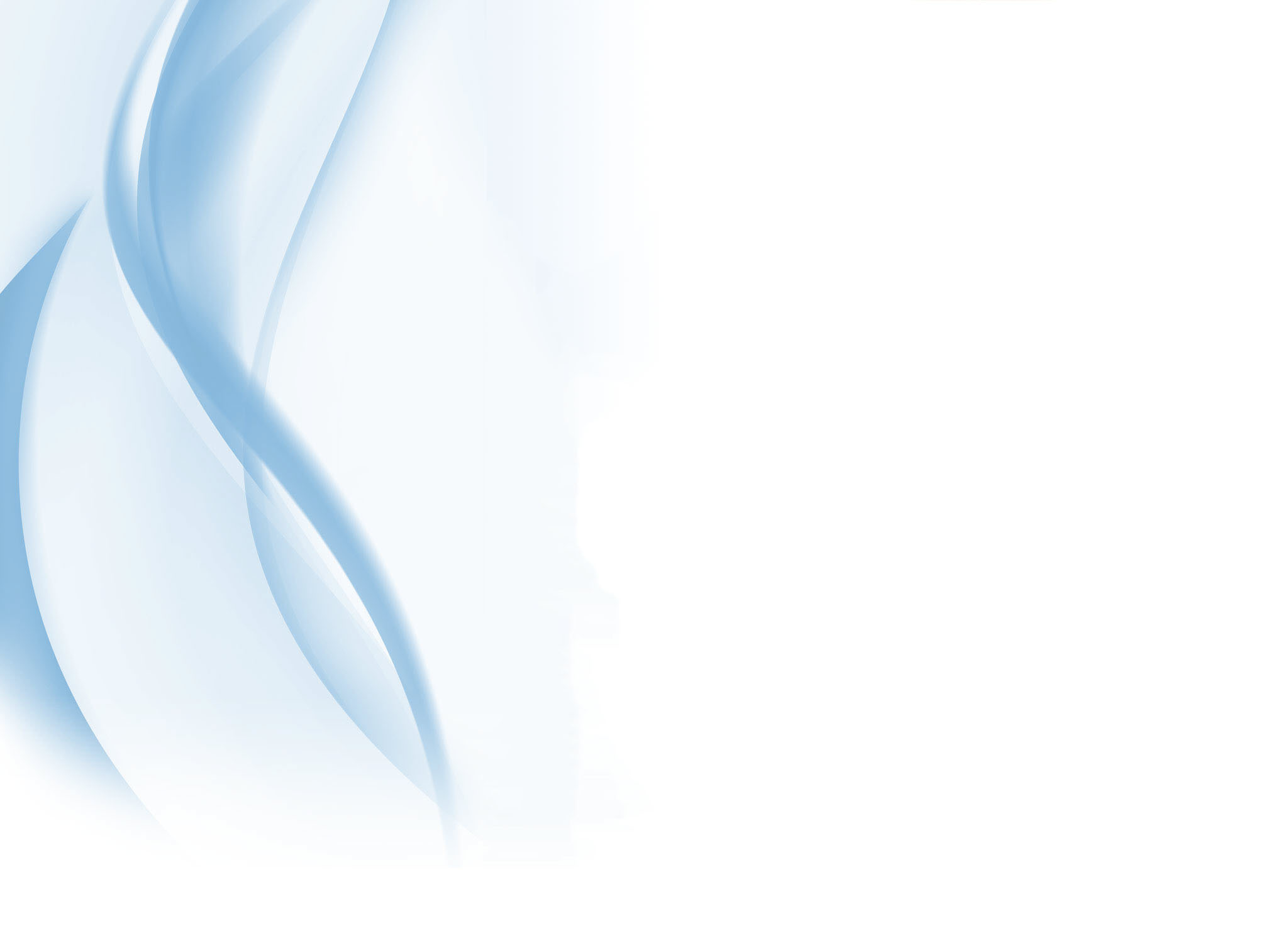 развитие координационных движений детей -  процесс сложный и трудный
 работу по формированию координационных движений следует проводить на занятиях, которые будут детям интересны
чтобы занятия эти стали интереснее, необходимо использовать на них как можно больше специально подобранных подвижных игр.
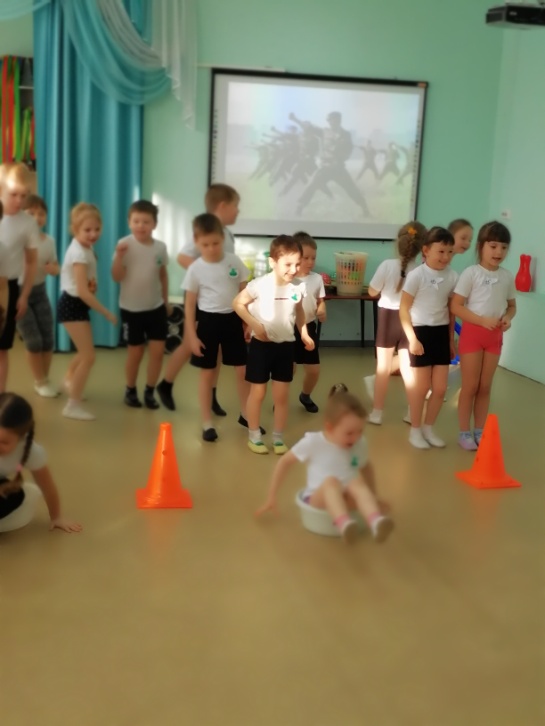 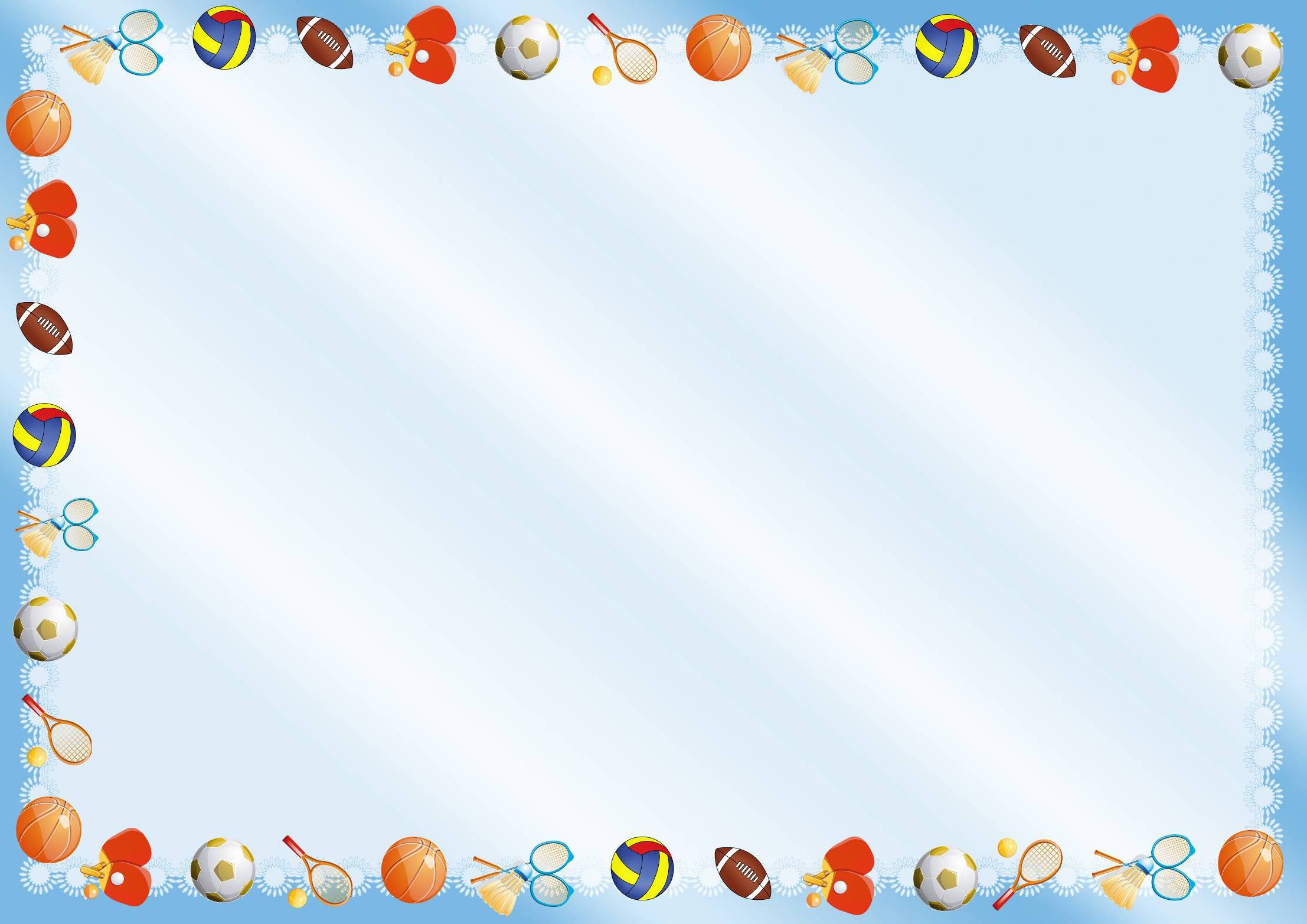 Спасибо за внимание!
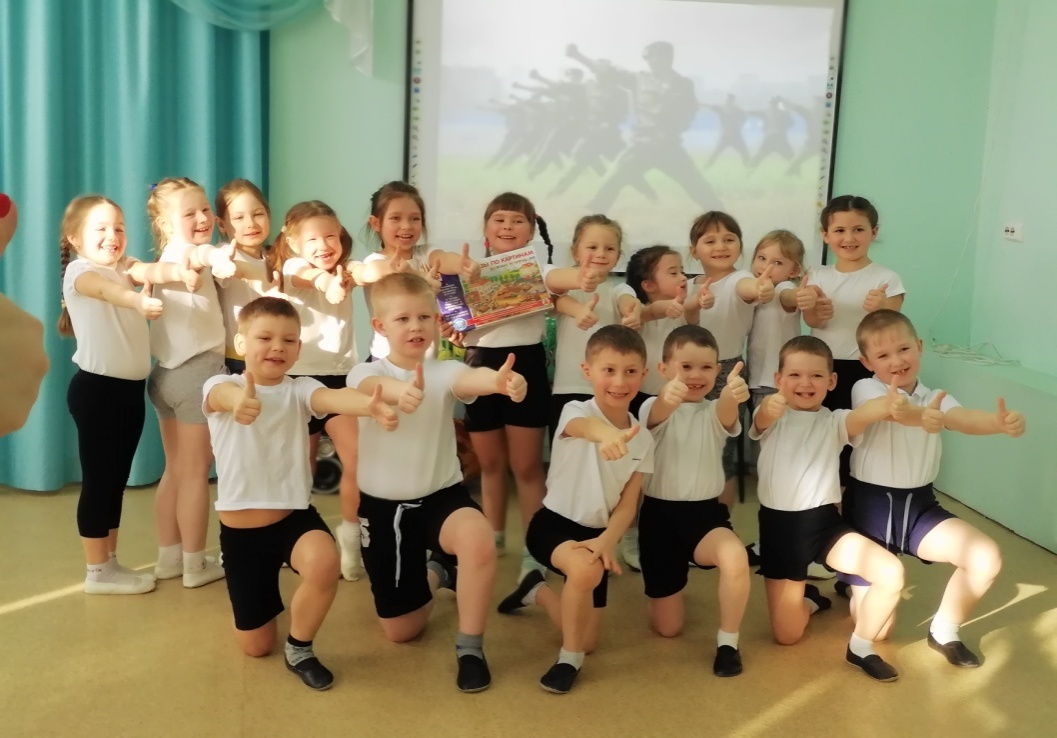